Contraceptive Methods
Abstinence
1.  A behavior that prevents   	pregnancy 
2.  Prevents sexually transmitted 	infection 
3.  Safe, easy, and convenient
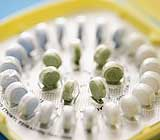 Birth Control Pills 

1.  Take a pill each day to prevent 	pregnancy 
2.  Safe, effective, and convenient 
3.  Easy to get with a prescription 
4.  Cost about $15–$50 each month
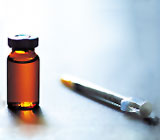 Birth Control Shot 
  (Depo-Provera)
1.  A shot in the arm that prevents 	pregnancy 
2.  Safe, effective, and convenient 
3.  Easy to get with a prescription 
4.  Lasts for three months 
5.  Costs $35–$75 per injection, 	plus any exam fees
http://www.plannedparenthood.org/health-topics/birth-control/birth-control-shot-depo-provera-4242.htm
Birth Control Implant
 			   (Norplant)
1.  A matchstick-sized rod that is inserted 	in the arm to prevent pregnancy 
2.  Safe, effective, and convenient 
3.  Must be inserted by a health care 	provider 
Costs between $400 and $800 up 	front, but lasts up to three years
http://www.plannedparenthood.org/health-topics/birth-control/birth-control-implant-implanon-4243.htm
Vaginal Ring 
 (Nuva Ring)
1.  A small ring you put in your vagina 	once a month for three weeks to 	prevent pregnancy 
2.  Safe, effective, and convenient 
3.  Easy to get with a prescription 
4.  Costs about $15–$80 a month
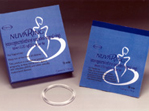 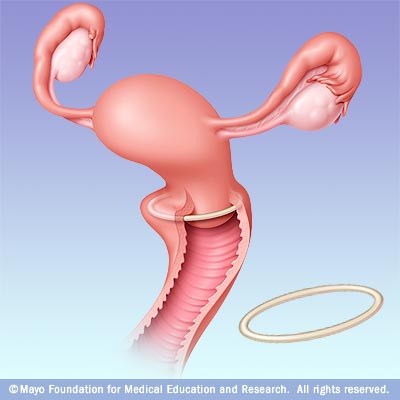 How Does the Vaginal Ring Work? 

1.  NuvaRing releases hormones. The hormones in 	NuvaRing are the same hormones as in the 	birth control pill — estrogen and progestin.2.  The hormones in the ring work by keeping eggs 	from leaving the ovaries. 	Pregnancy cannot 	happen if there is no egg 	to join with the 	sperm. 
3.  Makes the cervical mucus thicker. This keeps 	sperm from getting to the eggs.
http://www.plannedparenthood.org/health-topics/birth-control/birth-control-vaginal-ring-nuvaring-4241.htm
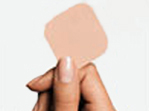 Birth Control Patch 
		(Ortho-Evra)

1.  A small patch that sticks to your 	skin to prevent pregnancy 
2.  Safe, effective, and convenient 
3.  Easy to get with a prescription 
4.  Costs about $15–$80 a month
http://www.plannedparenthood.org/health-topics/birth-control/birth-control-patch-ortho-evra-4240.htm
The Diaphragm 

1.  A shallow silicone cup inserted into the 	vagina to prevent pregnancy 
2.  Safe, effective, and convenient 
3.  Lasts up to two years 
 Costs about $15–$75
 Comes in different
	sizes of cervixes.
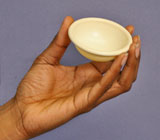 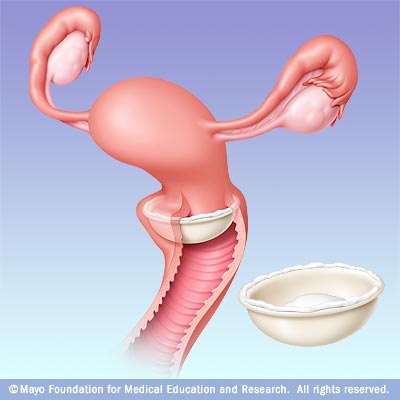 How Does the Diaphragm Work? 

1.  Diaphragms prevent pregnancy by 	keeping sperm from joining with an 	egg. In order to be as effective as 	possible, the diaphragm must be used 	with spermicide cream, gel, or jelly.
2.  Diaphragms work in two ways:	a.The diaphragm blocks the opening 	to the uterus. 
	b.The spermicide stops sperm from 	moving.
The Cervical Cap 

1.  A silicone cup inserted into the vagina 	to prevent pregnancy – reused.
2.  Safe, effective, and convenient 
3.  Lasts for up to two years 
Costs about $60–$75
 Need a prescription.
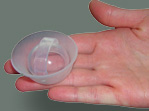 What Is the Cervical Cap? 
The cervical cap is a silicone cup shaped like a sailor's hat. You insert it into your vagina and over your cervix.
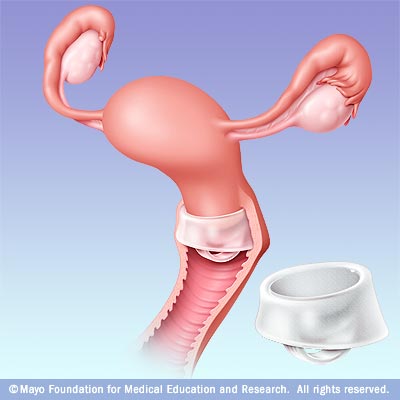 How Does the Cervical Cap Work? 

1.  The cervical cap prevents pregnancy by 	keeping sperm from joining with an 	egg. In order to be as effective as 	possible, the cervical cap must be 	used with spermicide cream or jelly.
2.  The cap works in two ways:	a.The cervical cap blocks the opening 	to the uterus. 
	b.The spermicide stops sperm from 	moving.
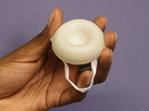 The Sponge 

1.  A foam sponge inserted into the 	vagina to prevent pregnancy 
2.  Safe and convenient 
3.  Easy to use 
4.  Costs $9–$15 for a package of 	three sponges
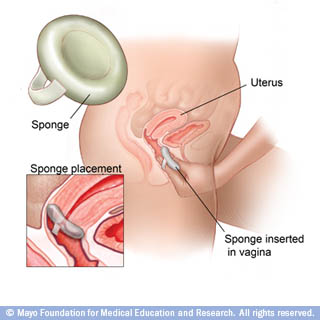 How Does the Sponge Work? 

1.  The sponge prevents pregnancy by 	keeping sperm from joining with an 	egg. It works in two ways:
2.  The sponge covers the cervix and 	blocks sperm from entering the 	uterus. 
3.  The sponge also continuously releases 	a spermicide that keeps sperm from 	moving.
Condoms 

1.  Worn on the penis 
2.  Made of latex or plastic 
3.  Prevent pregnancy and STI’s
4.  Can be used with another form of 	birth control for extra protection 
5.  Can be used for vaginal, anal, or oral 	sex 
6.  Safe, effective, and easy to get 
7.  Cost about $1 each, but are sometimes 	available for free
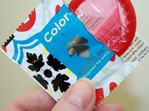 Female Condoms 

1.  A pouch inserted into the vagina to 	prevent pregnancy 
2.  Reduces the risk of STI’s
3.  Can be used for vaginal and anal 	intercourse 
4.  Safe, effective, and convenient 
5.  Easy to get 
6.  Cost about $4 each
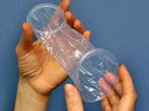 The IUD 

1.  Small, "T-shaped" device inserted into 	the uterus to prevent pregnancy 
2.  Safe, effective, and long lasting 
3.  Must be inserted by a health care 	provider 
4.  Costs between $500 and $1,000 up 	front, but lasts up to 12 year
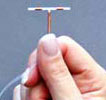 http://www.plannedparenthood.org/health-topics/birth-control/iud-4245.htm
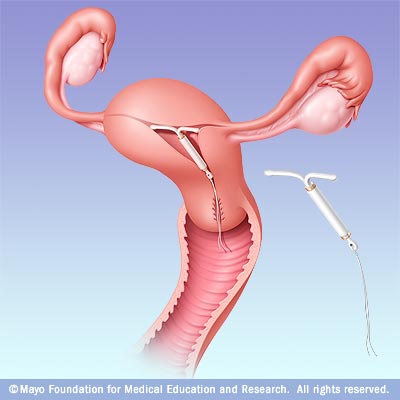 Morning-After Pill 
(Emergency Contraception) 

1.  Birth control you can use to prevent 	pregnancy up to five days (120 hours) 	after unprotected sex 
Two kinds of emergency contraception — 	
	a.  morning-after pill 
	b.  IUD insertion 
3.  Safe and effective 
4.  Available at health centers and 	drugstores 
5.  Costs vary from $10 to $70 for the morning-	after pill and up to $500 for IUD insertion
What Is the Morning-After Pill 
1.  Emergency contraception is a safe and 	effective way to prevent pregnancy after 	unprotected intercourse. 
2.  There are two kinds of emergency 	contraception:
	a. a pill, commonly called the morning-			after pill. The brand names of the 			morning-after pill are ella, Next 			Choice, and Plan B One-Step. 
	b. ParaGard IUD insertion  
3.  Both kinds of emergency contraception can 	be used up to five days (120 hours) after 	unprotected intercourse.
You may want to use the Morning-			After Pill:1.  The condom broke or slipped off
2.  You forgot to take your birth control 	pills, insert your ring, or apply your 	patch. 
3.  Your diaphragm or cap slipped out of 	place, 
4.  You miscalculated your "safe" days. 
5.  He didn't pull out in time. 
6.  You weren't using any birth control. 
7.  You were forced to have unprotected 	vaginal sex.
Morning-After Pill:
1.  Both types of emergency contraception 	work by keeping a woman's ovaries 	from releasing eggs — ovulation. 	Pregnancy cannot happen if there is no 	egg to join with sperm. 
2.  You might have also heard that the 	morning-after pill causes an abortion. 	But that's not true. The morning-	after pill is not the abortion pill. 	Emergency contraception is birth 	control, not abortion.
Withdrawal 

1.  Withdrawal is also called coitus 	interruptus or the "pull out 	method" 
2.  Where the man takes his penis 	out of the vagina prior to 	ejaculation
3.  Safe, easy, and convenient
Vasectomy

1.  Sterilization for men that 	prevents pregnancy 
2.  Safe and effective 
3.  Costs $350 to $1,000 
4.  Meant to be permanent
http://www.youtube.com/watch?v=whwmCbeYU1I
http://www.plannedparenthood.org/health-topics/birth-control/vasectomy-4249.htm
Sterilization for Women 
	(Tubal Ligation)

1.  Surgery that prevents pregnancy 
2.  Safe and highly effective 
3.  Costs between $1,500 and $6,000 
4.  Meant to be permanent
http://www.youtube.com/watch?v=GxRJH2f--P0
http://www.plannedparenthood.org/health-topics/birth-control/sterilization-women-4248.htm